আজকের পাঠে সকল শিক্ষার্থীকে
শু
চ্ছা
ভে
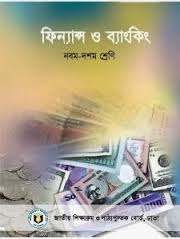 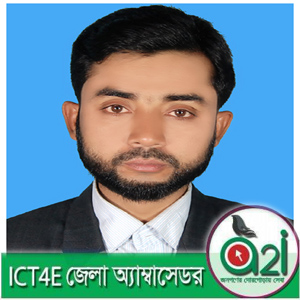 মোঃ ফারুক হোসেন চৌধুরী
সহকারি শিক্ষক (ব্যবসায় শিক্ষা)
নোয়াগাঁও উচ্চ বিদ্যালয়
নবীনগর, ব্রাহ্মণবাড়িয়া
মোবাইল : ০১৭১২৪৯২৬৪৮
E-mail : farukchowdhury661@yahoo.com
শ্রেণি   :  ১০ম
বিষয়  : ফিন্যান্স এন্ড ব্যাংকিং
অধ্যায় : ৮ম
সময়   : ৫0 মিনিট 
তারিখ : 20/০২/২০২০খ্রিঃ

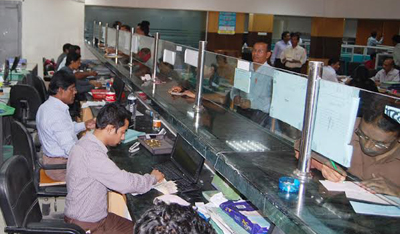 টাকাগুলো আমরা কোথায় জমা রাখব ?
টাকাগুলো আমরা ব্যাংকে জমা রাখব ।
লী
ব্যাংক, ব্যাংকিং ও ব্যাংকার
এই পাঠ শেষে শিক্ষার্থীরা...
১। ব্যাংক কী তা বলতে পারবে ;
২। ব্যাংক, ব্যাংকিং ও ব্যাংকারের মধ্যে সম্পর্ক ব্যাখ্যা করতে পারবে ;
৩। ব্যাংকের প্রধান কার্যাবলি বর্ণনা করতে পারবে।
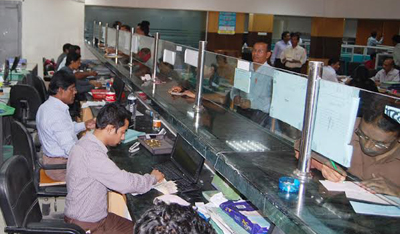 ব্যাংক হলো এমন একটি আর্থিক প্রতিষ্ঠান, যা আমানত হিসাবে অর্থ সংগ্রহ করে, ঋণ দেয় এবং অর্থ সংক্রান্ত বিভিন্ন কার্যাবলি সম্পাদন করে।
ব্যাংক
ব্যাংকিং
ব্যাংকার
ব্যাংকের সকল আইনসংগত কার্যাবলিই হচ্ছে ব্যাংকিং এবং ব্যাংকিং ব্যবসায় পরিচালনার সাথে সরাসরি যুক্ত ব্যক্তিবর্গকে ব্যাংকার বলা হয়।
একক কাজ
সময় 
৩ মিনিট
ব্যাংক কাকে বলে ?
আমানত গ্রহন
ঋণ দান
ব্যাংক দেশি মুদ্রা থেকে বৈদেশিক মুদ্রা ও বৈদেশিক মুদ্রা থেকে দেশি মুদ্রায় রুপান্তরিত করে বৈদেশিক বাণিজ্যে সাহায্য করে ।
বৈদেশিক বাণিজ্যে অর্থায়ন
ব্যাংক (LC) Lettre of Credit প্রত্যয়ন পত্র এর মাধ্যমে রপ্তানিকারককে আমদানিকারকের পক্ষ থেকে অগ্রিম অর্থ প্রদানের ব্যবস্থা করে বৈদেশিক বাণিজ্যে সহায়তা করে থাকে ।
প্রত্যয়ন পত্র
অনলাইনের মাধ্যমে একটি শহর থেকে আরেকটি শহরে এবং একটি দেশ থেকে আরেকটি দেশে অর্থ স্থানান্তর করে ।
অর্থ স্থানান্তর
মূল্যবান দলিল ও গহনা সংরক্ষন
অর্থবিষয়ক উপদেশ দেয়া
সময়
১০ মিনিট
দলীয় কাজ
 বাংলাদেশের অর্থনৈতিক উন্নয়নে ব্যাংক এর ভূমিকা বর্ণনা কর ।
মূল্যায়ন
১। Bank  শব্দটি কোন শব্দ থেকে এসেছে ?


(ক) ল্যাটিন
(খ) ফারসি
(গ) ইংরেজি
(ঘ) একটিও নয়
২। ব্যাংক এর প্রথম কাজ কী ?


(ক) অর্থ স্থানান্তর
(খ) আমানত সংগ্রহ
(গ) ঋণ দান
(ঘ) একটিও নয়
৩। LC এর পূর্ণরুপ কী ?


(ক) letter of class
(খ) letter of close
(ঘ) letter of card
(গ) letter of credit
৪। ব্যাংক শব্দটির আভিধানিক অর্থ কী ?
(২) লম্বা টেবিল
(১) কোষাগার
(৩) বস্তুবিশেষের স্তুপ
(৪) একটিও নয়


(ক) ১ + ২
(খ) ২ + ৩
(ঘ) ১ + ২ + ৩
(গ)  ৪
বাড়ির কাজ
ব্যাংক কীভাবে বৈদেশিক বানিজ্যে সাহায্য করে থাকে ? ব্যাখ্যা কর।
ধন্যবাদ